Facebook Opens Up Its Hardware Secrets
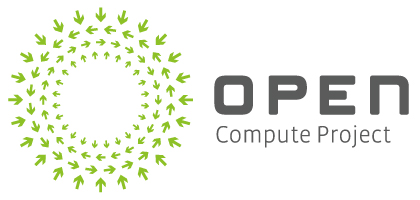 By Martin Nenov
Date: 04/18/11
Source: Technology Review MIT
What is the ‘Open Compute Project’?
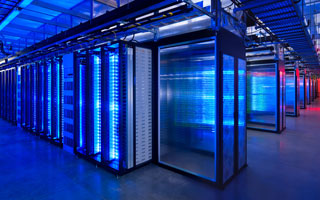 The Big goal: To build one of the most efficient computing infrastructures at the lowest possible cost.
The result : Data center full of vanity free servers which is 38% more efficient and 24% less expensive to build and run than other state-of-the-art data centers.
Facebook breaks the Rules
“The company is breaking a long-established unwritten rule for Web companies: don't share the secrets of your server-stuffed data warehouses.”
				Technology Review MIT
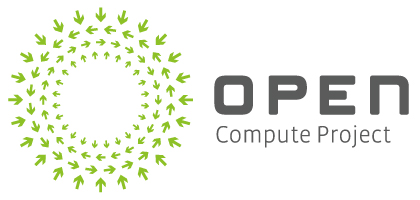 Ethical Issues:
Company privacy & corporate secrets revealed !
Other major online companies may cherry pick elements from Facebook's designs.
The most energy-efficient data centers ever built will be available for competitors replicate ideas and take advantage of their technology innovations etc.
The motives of
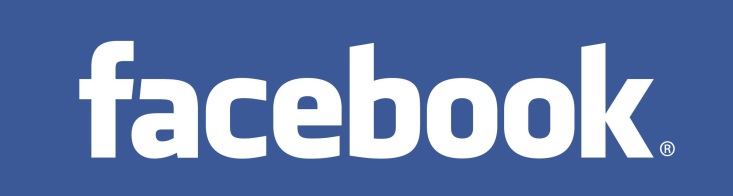 Most of those secret servers rely heavily on open source or free software. Facebook`s Idea is to do the same for the hardware…WHY $?
 "Mark [Zuckerberg] was able to start Facebook in his dorm room because PHP and Apache and other free and open-source software existed," says David Recordon, who helps coordinate Facebook's use of, and contribution to, open-source software. "We wanted to encourage that for hardware, and release enough information about our data center and servers that someone else could go and actually build them.“  
MIT
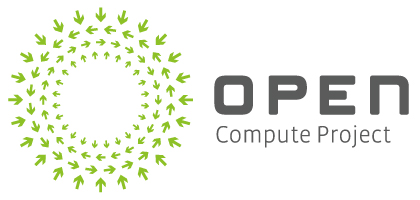 The Conclusion is : Openness
The Goal is to develop servers and data centers following the model traditionally associated with open source software projects.
1st Step- releasing the specifications and mechanical drawings
2nd Step- working with the community to improve them.
Let`s Work together to make the world more efficient through technology
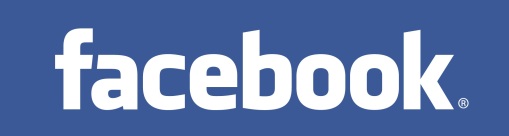